Circle Theorems
Circle Theorems
June 2017
2H Q16
June 2017
3H Q13
SAM
1H Q16
May 2018
1H Q8
Practice
1H Q10
June 2018
2H Q16
Nov 2018
2H Q19
Proof
SAM 1H Q16
Circle Theorems
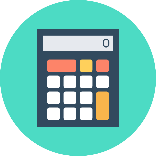 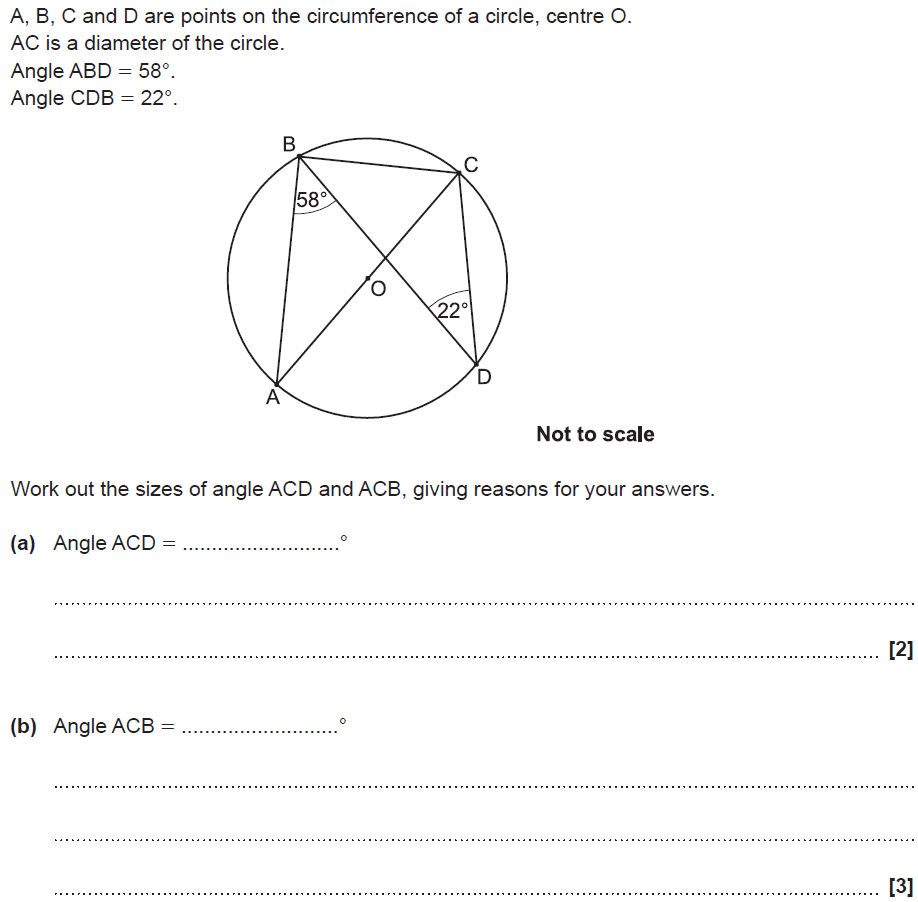 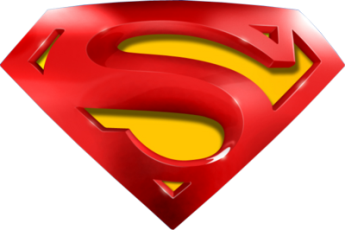 SAM 1H Q16
Circle Theorems
A
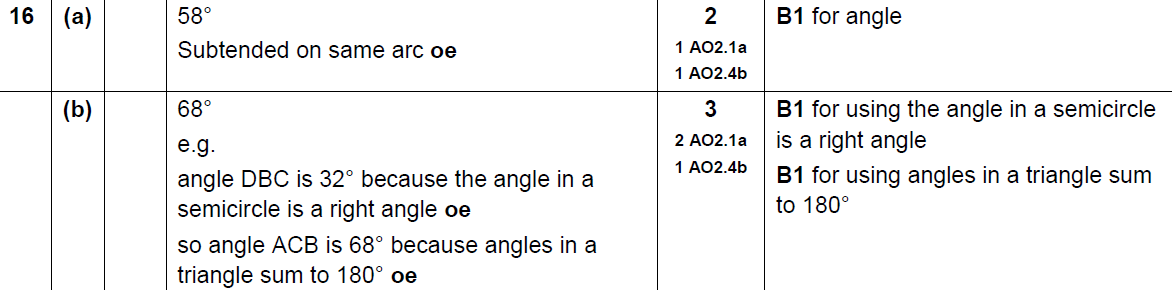 B
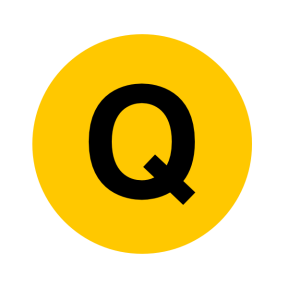 Practice 1H Q10
Circle Theorems
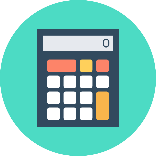 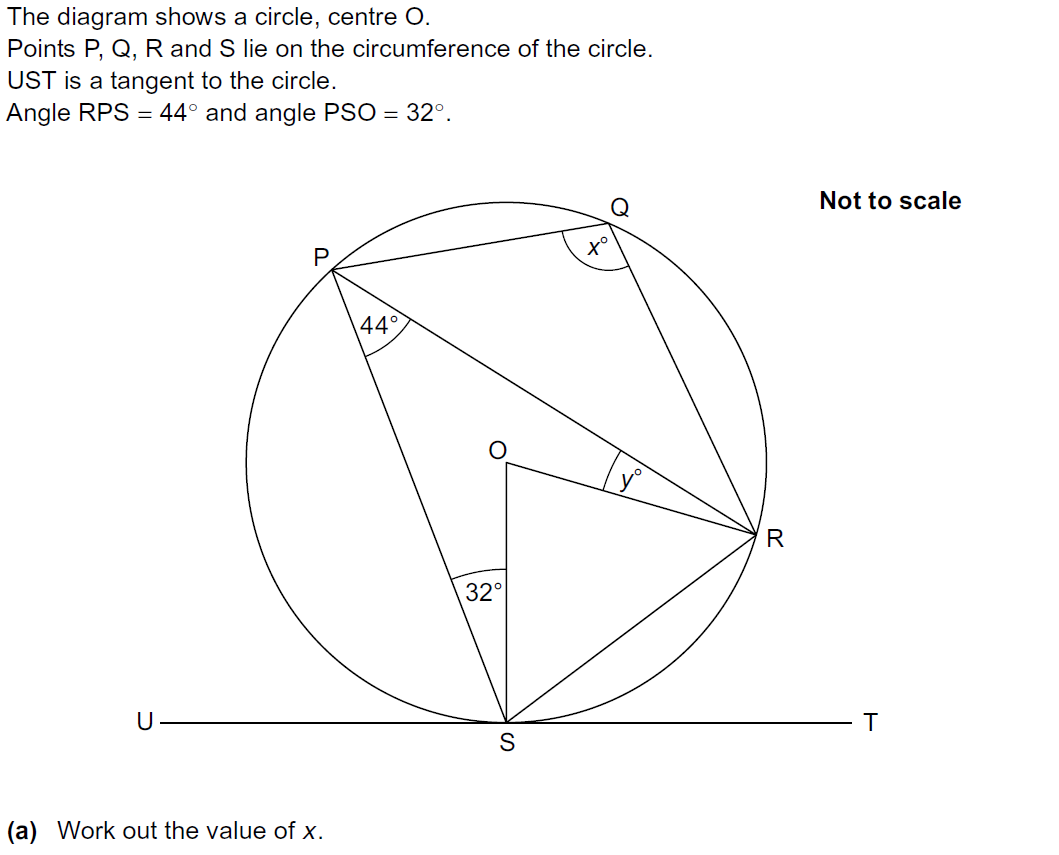 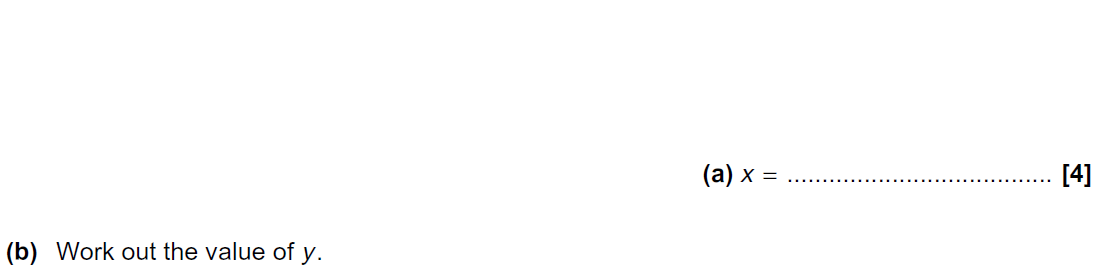 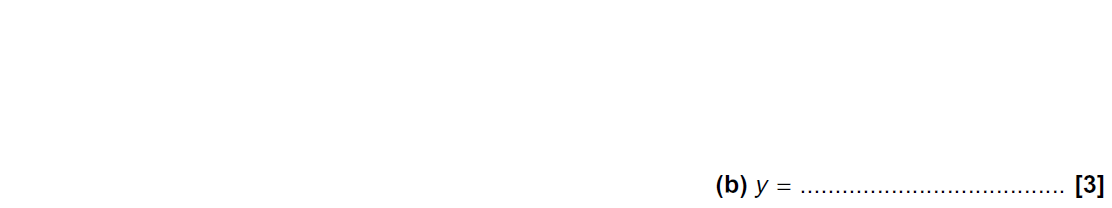 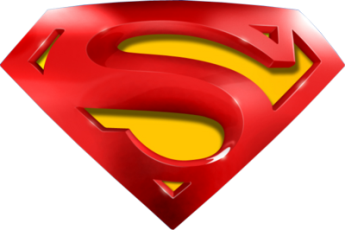 Practice 1H Q10
Circle Theorems
A
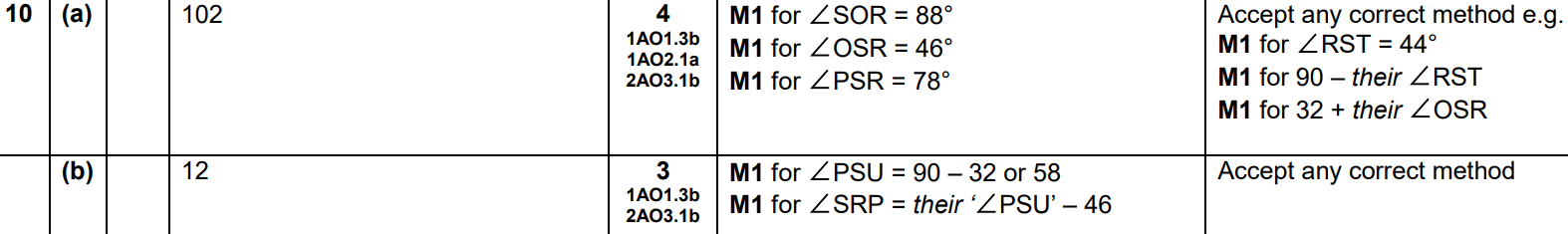 B
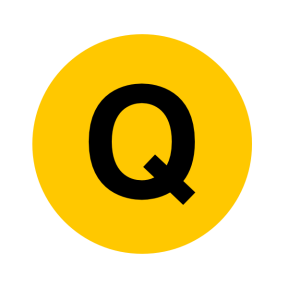 June 2017 2H Q16
Circle Theorems
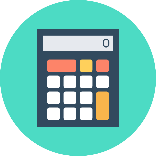 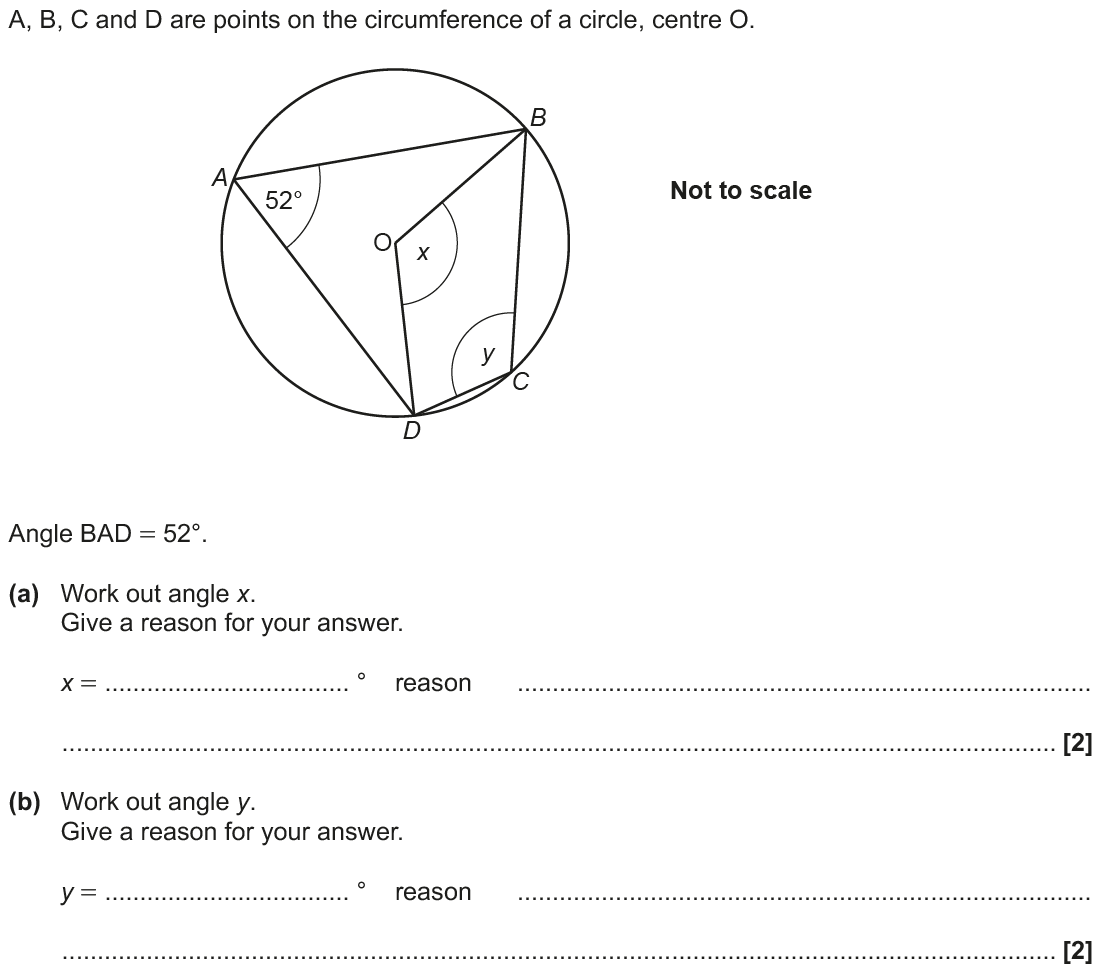 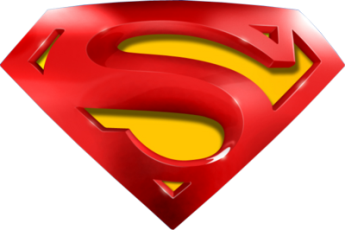 June 2017 2H Q16
Circle Theorems
A
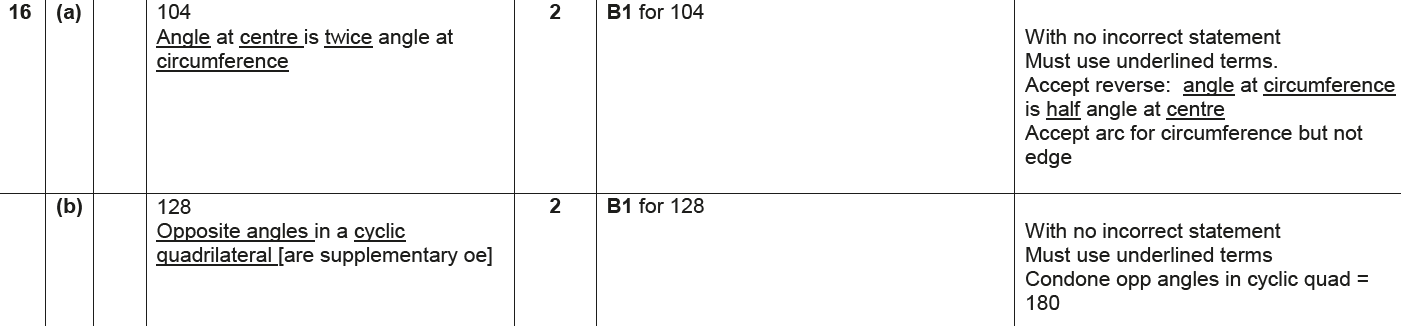 B
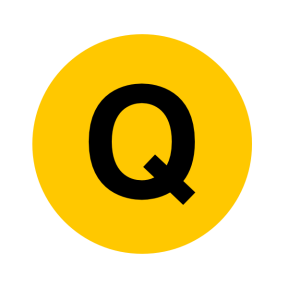 June 2017 3H Q13
Circle Theorems
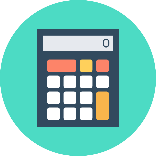 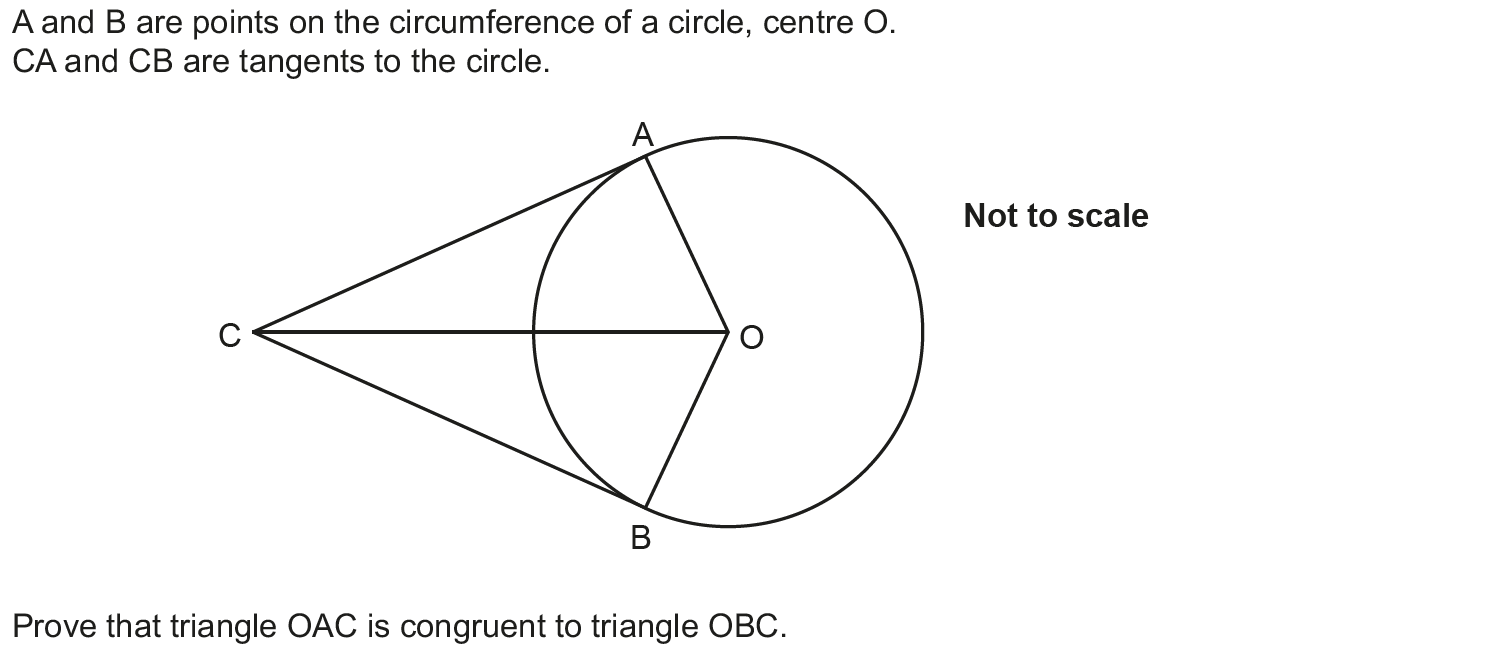 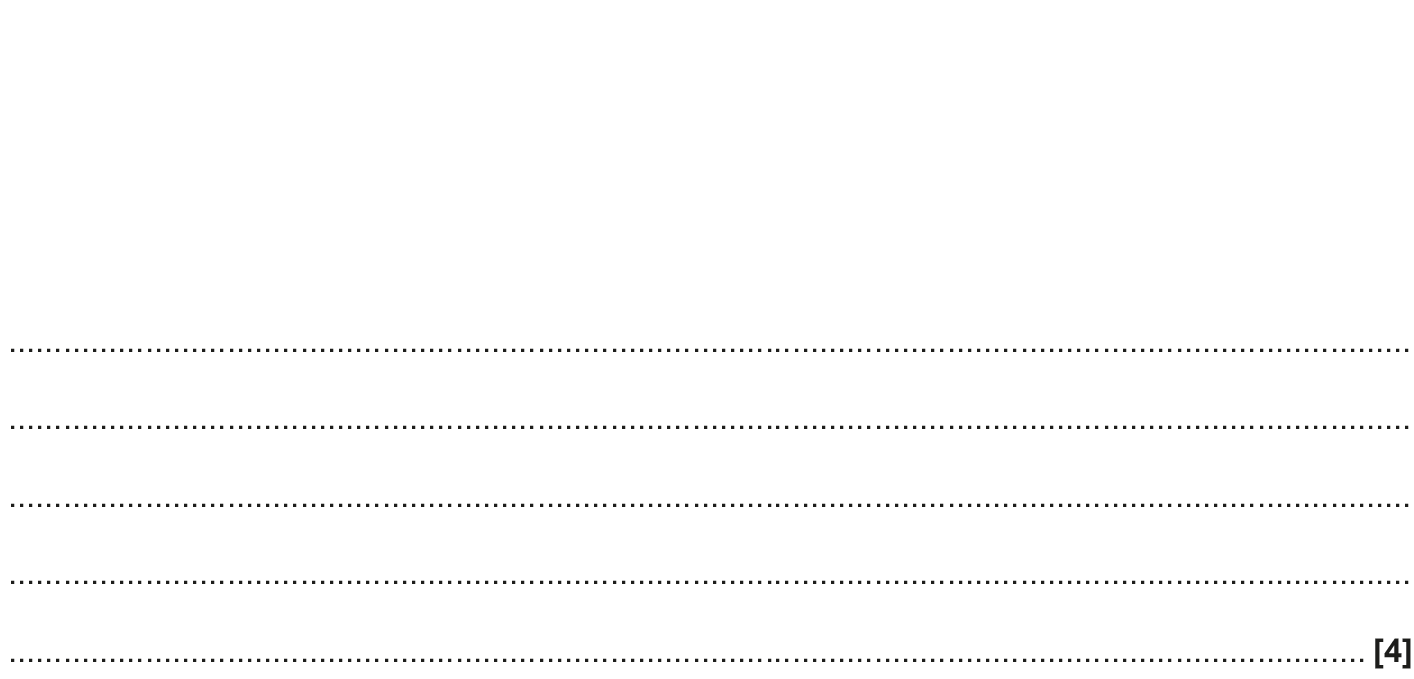 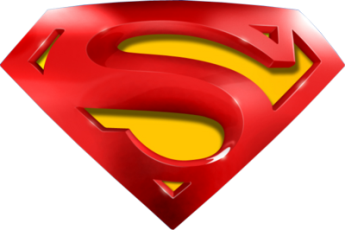 June 2017 3H Q13
Circle Theorems
A
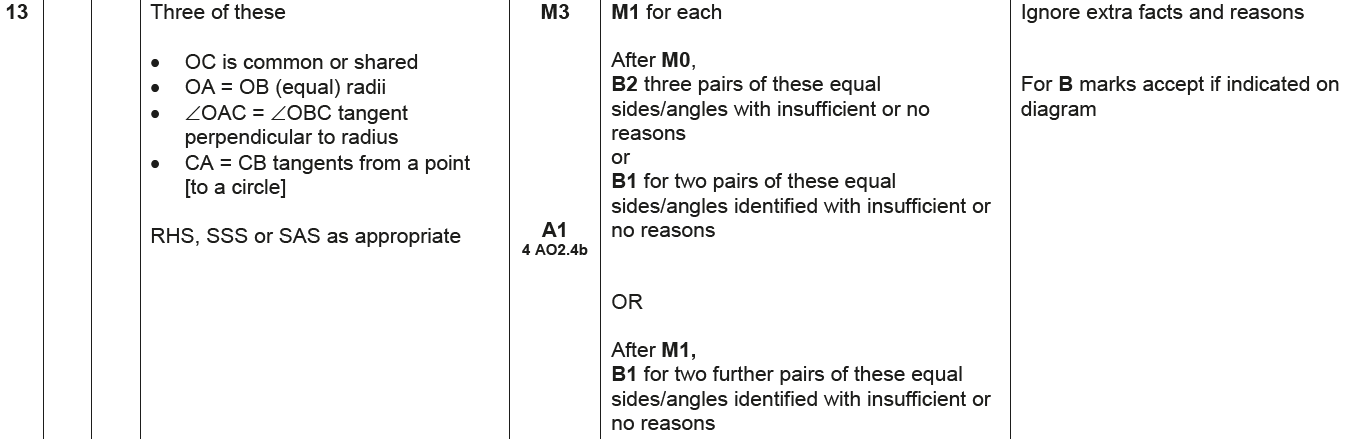 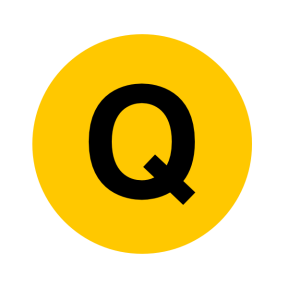 May 2018 1H Q8
Circle Theorems
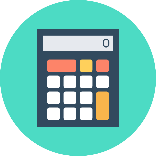 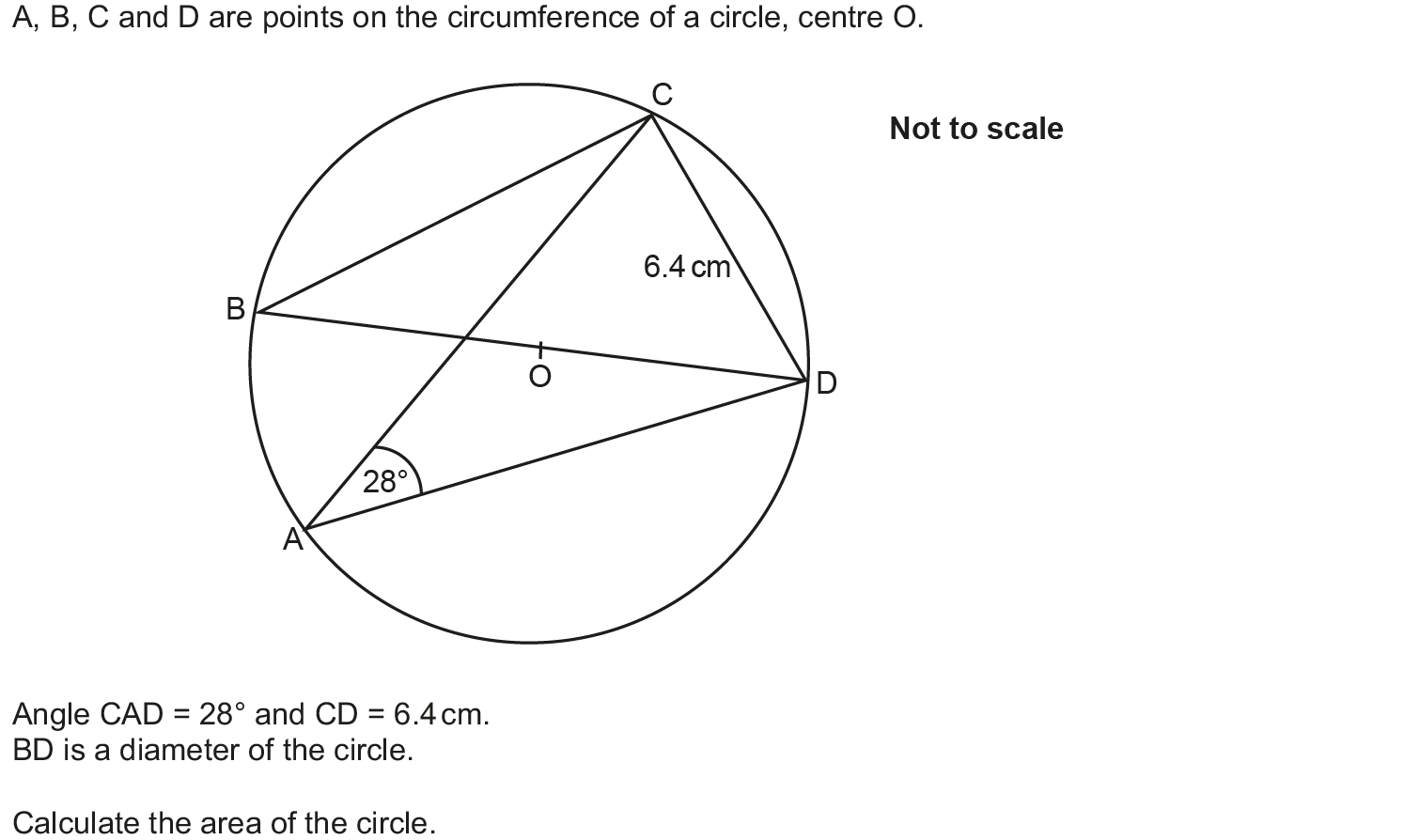 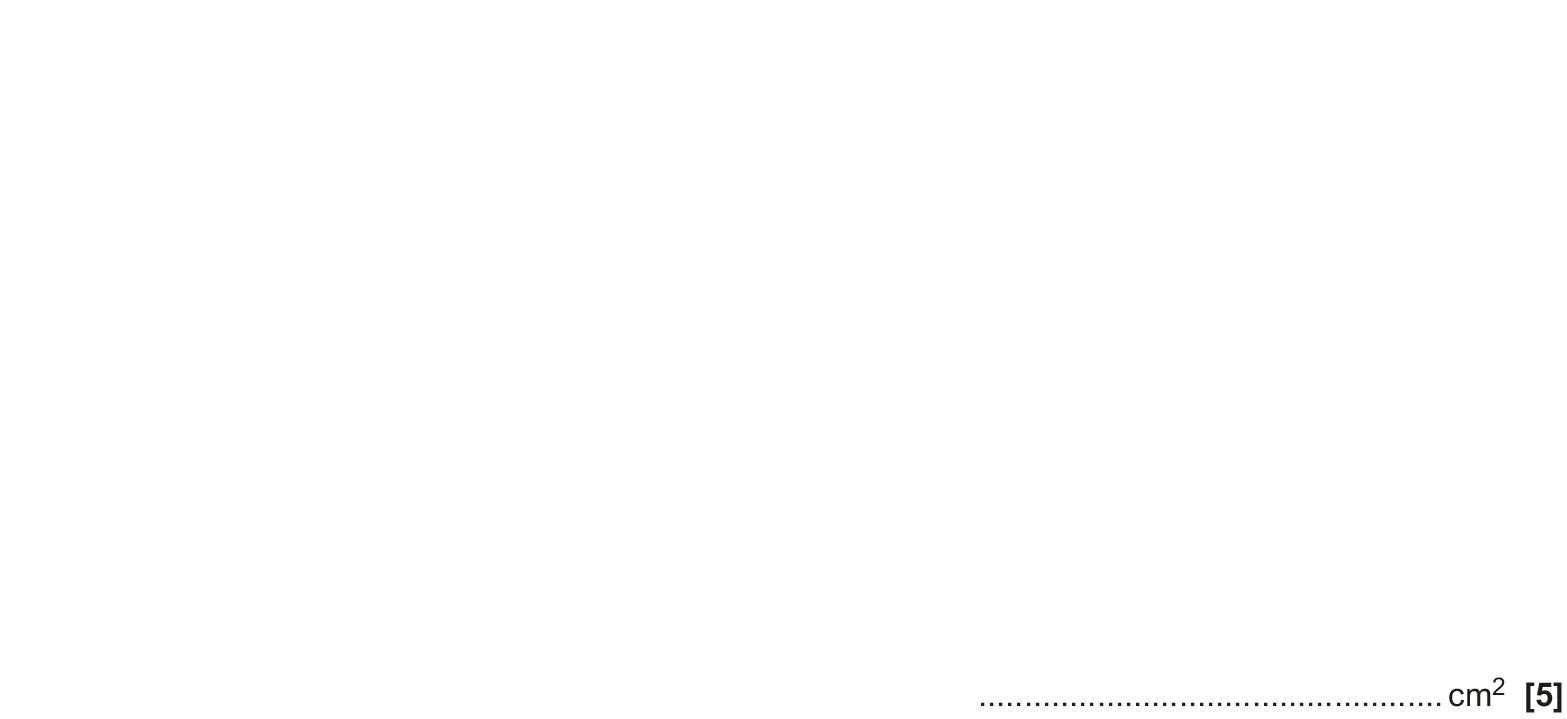 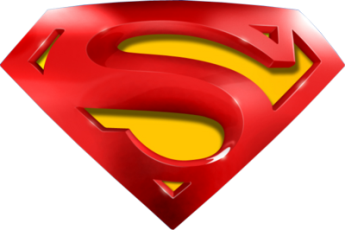 May 2018 1H Q8
Circle Theorems
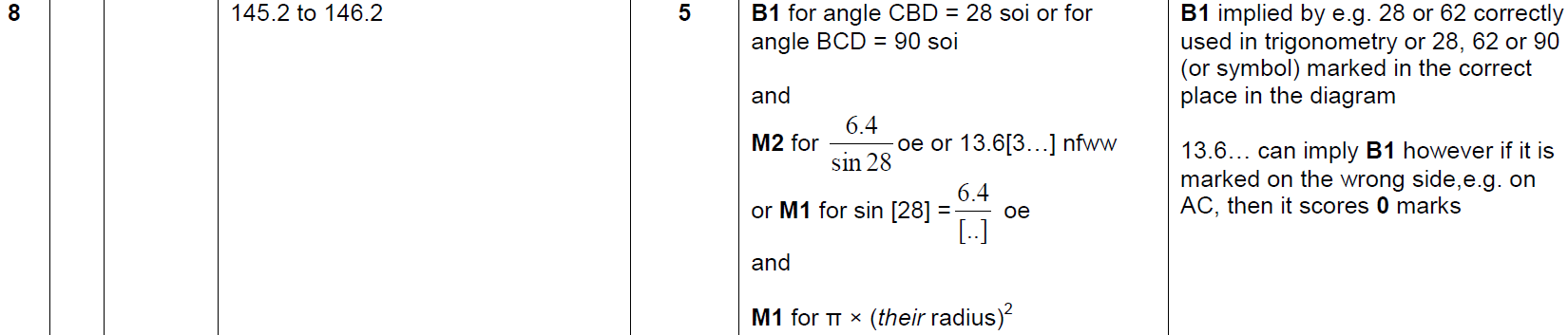 A
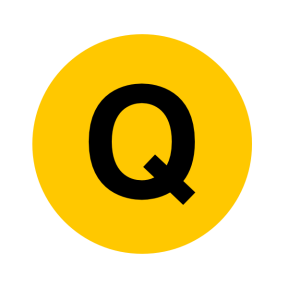 June 2018 2H Q16
Circle Theorems
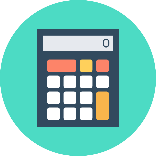 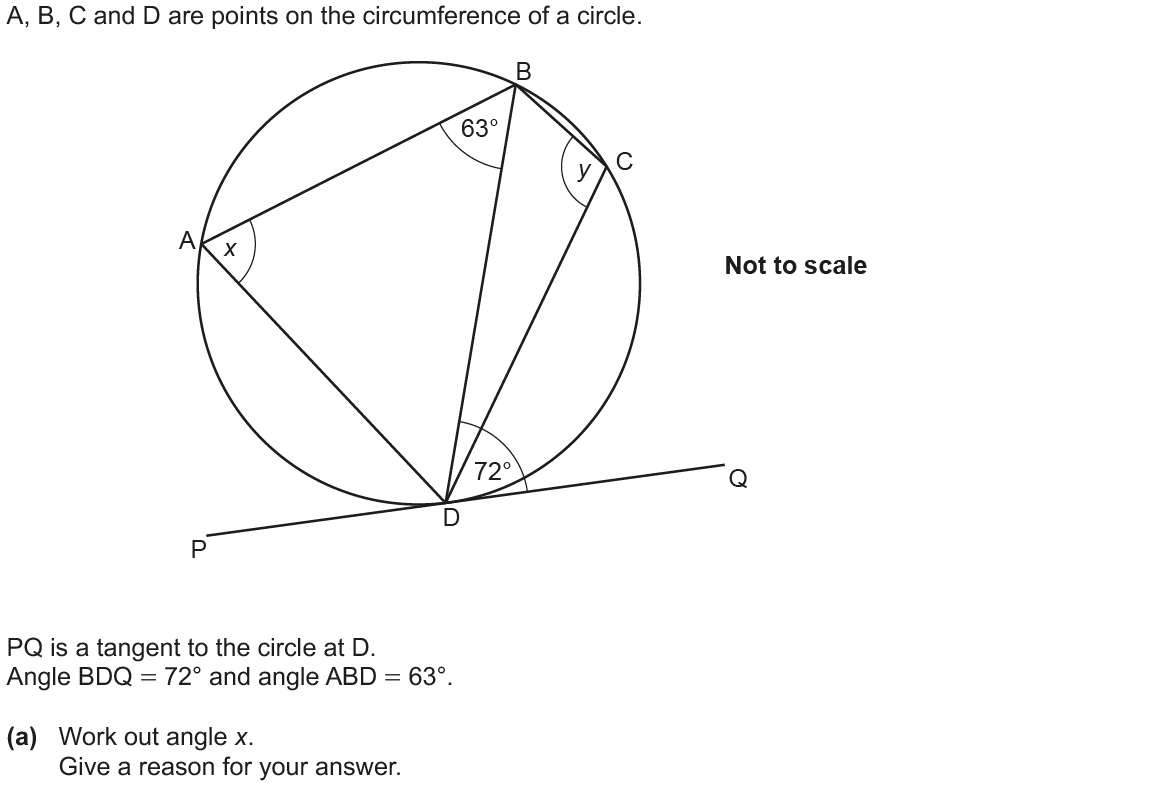 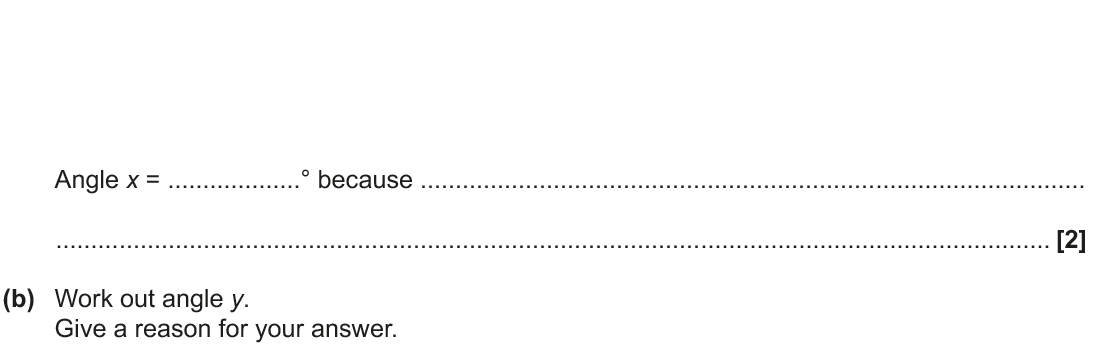 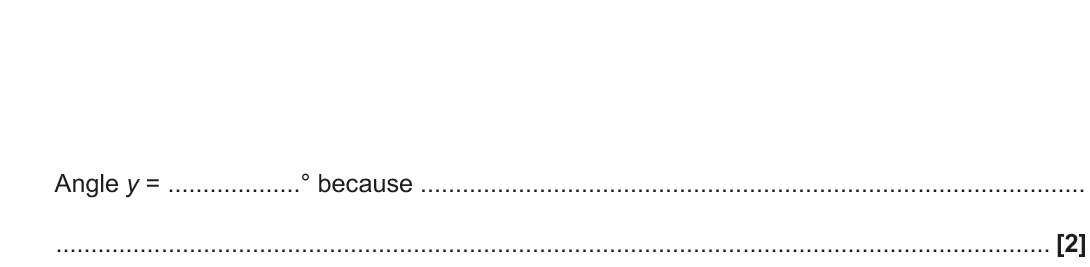 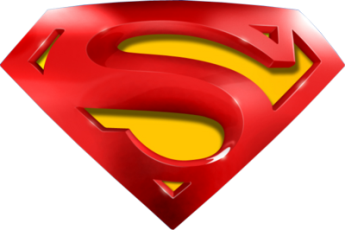 June 2018 2H Q16
Circle Theorems
A
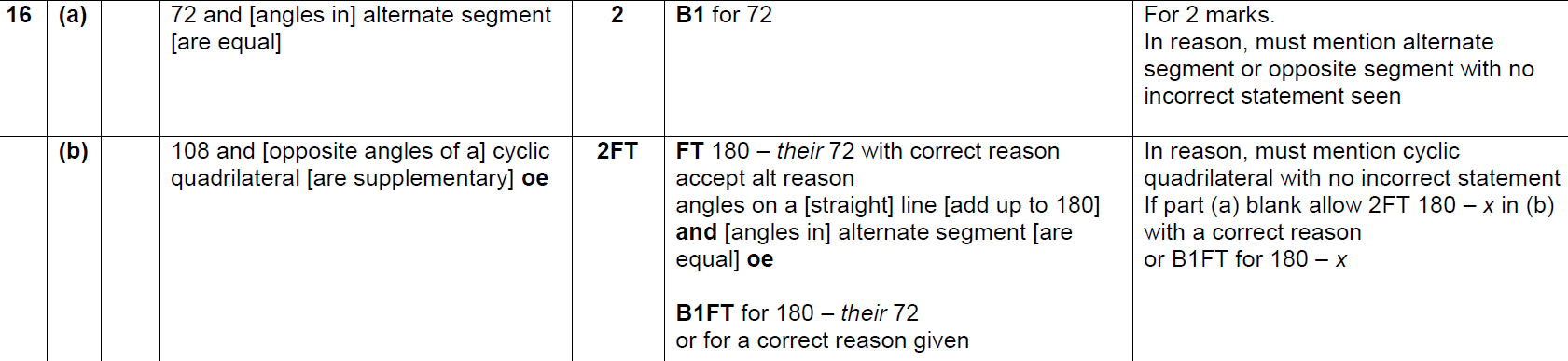 B
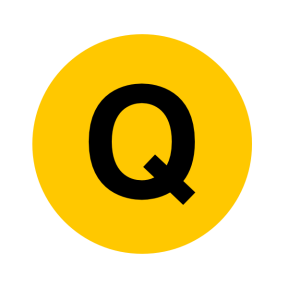 Nov 2018 2H Q19
Circle Theorems
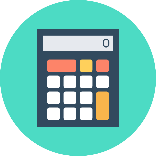 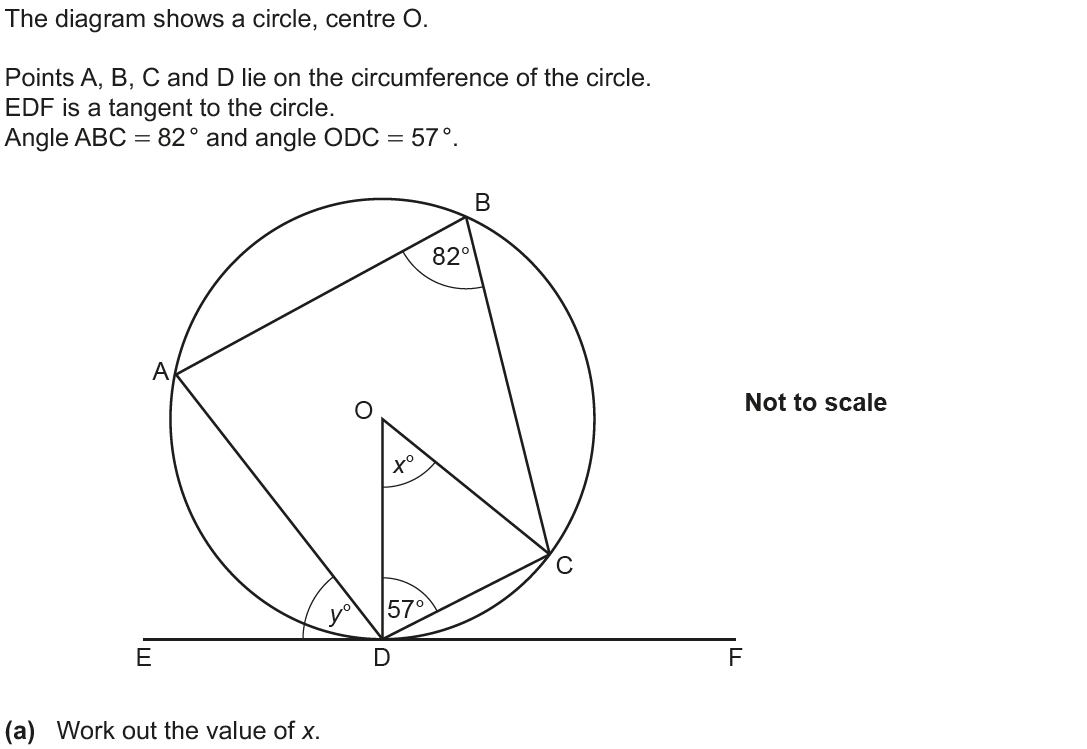 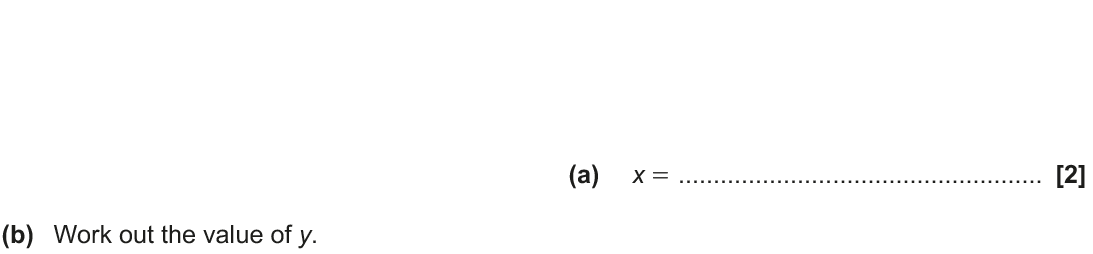 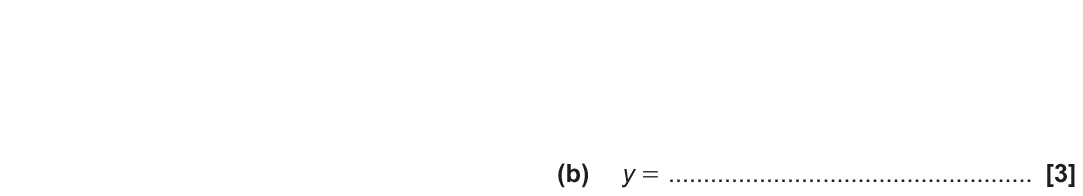 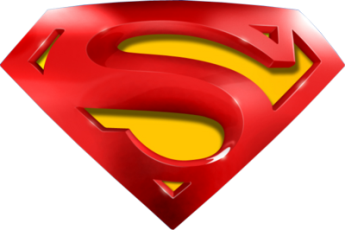 Nov 2018 2H Q19
Circle Theorems
A
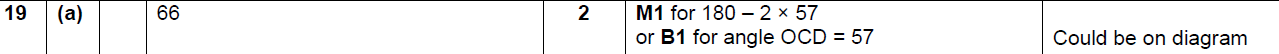 B
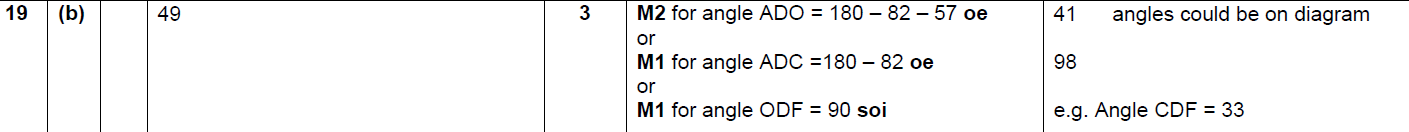 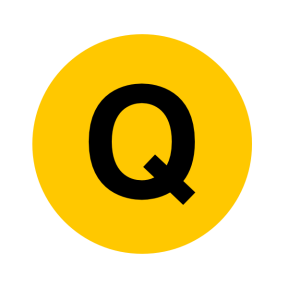